วันที่ 7 เมษายน 2565 เวลา 10.00  น.  นายสมยศ นามพุทธา ท้องถิ่นจังหวัดยโสธร เข้าร่วมประชุมการขับเคลื่อนขจัดความยากจนและพัฒนาคนทุกช่วงวัยอย่างยั่งยืนตามหลักปรัชญาของเศรษฐกิจพอเพียงในระดับพื้นที่ ณ ห้องประชุมข้าวหอมมะลิอินทรีย์ ชั้น 3 ศาลากลางจังหวัดยโสธร (หลังใหม่) โดยมีผู้ว่าราชการจังหวัดยโสธร  เป็นประธาน
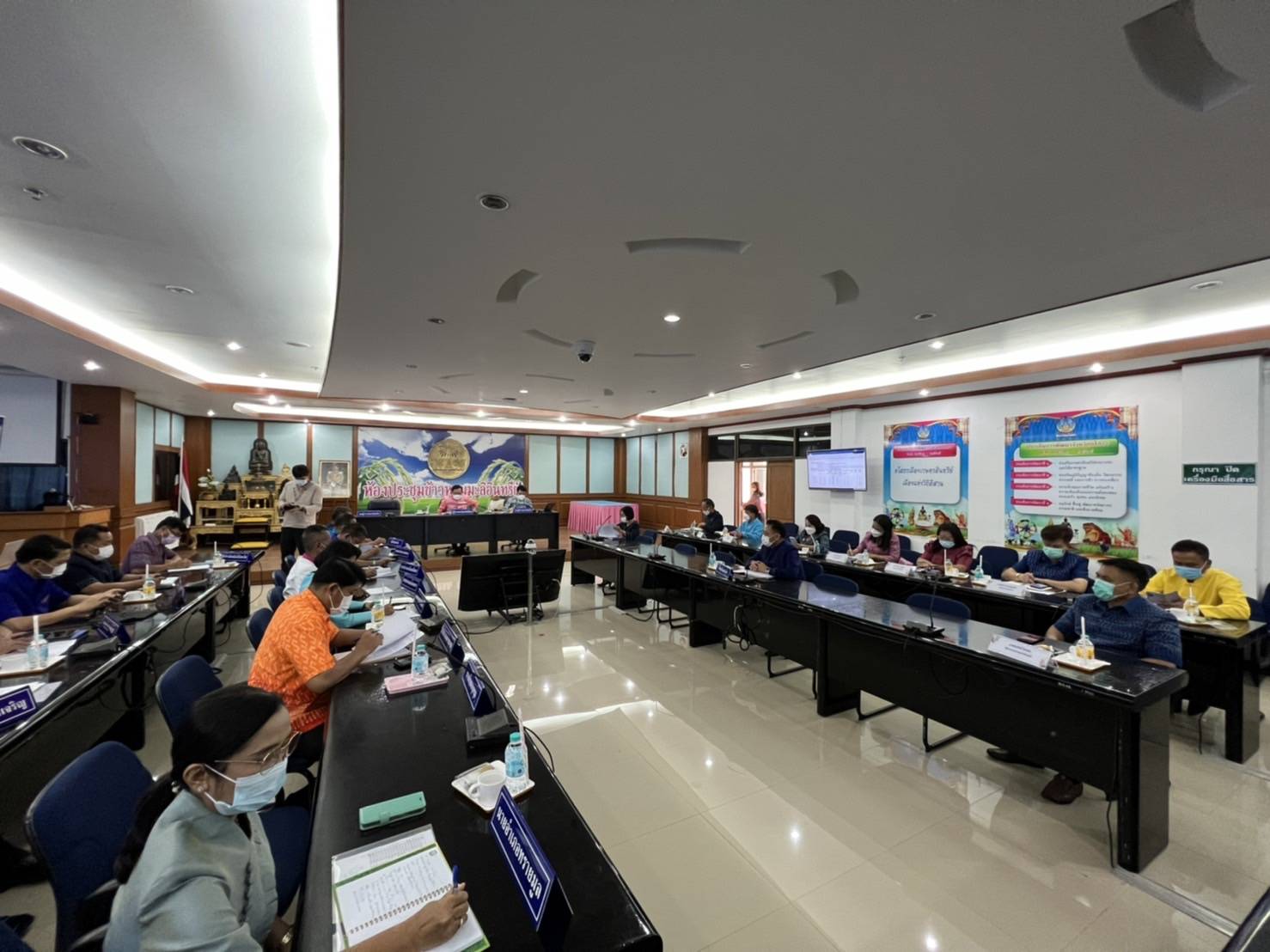 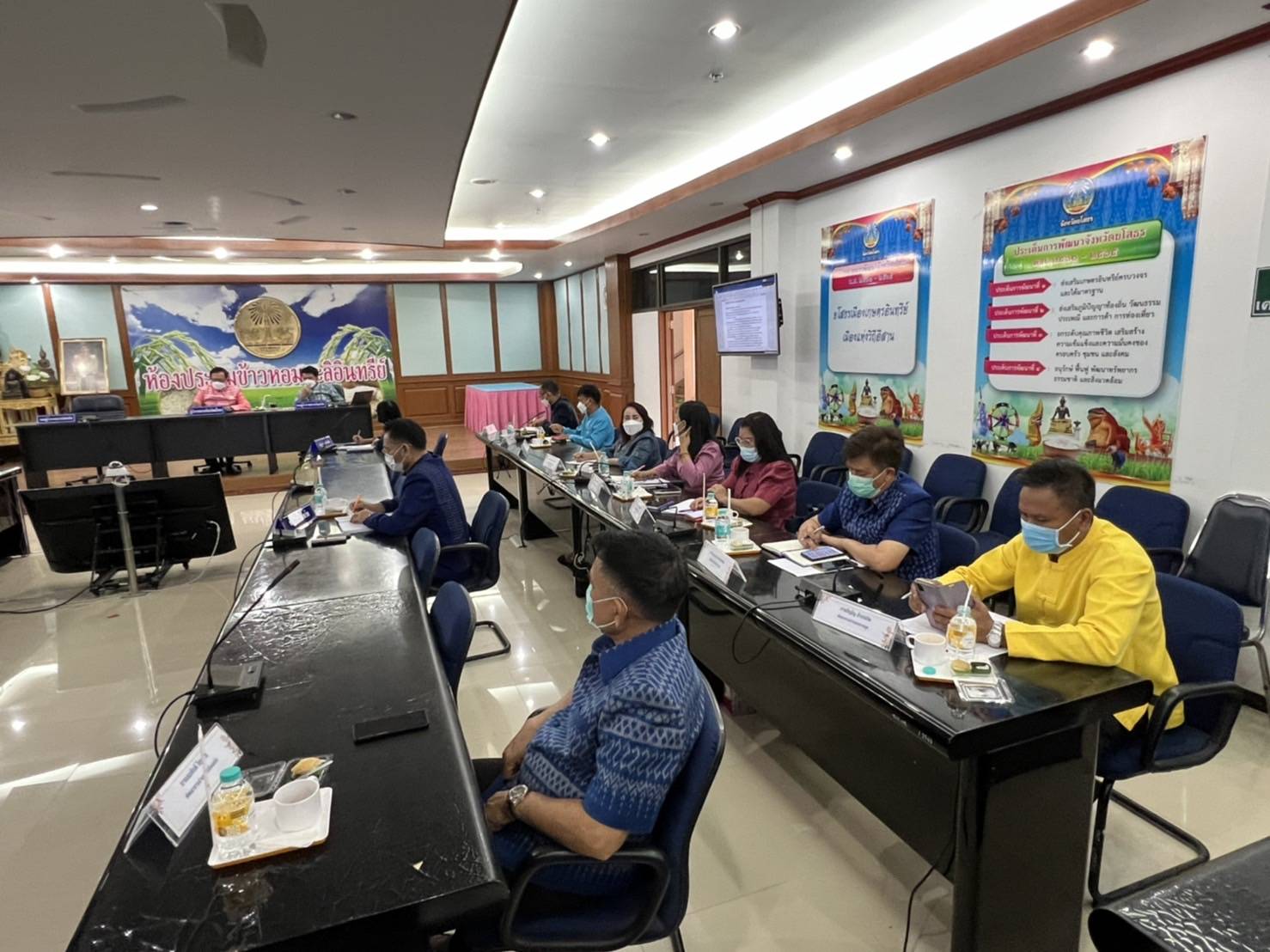 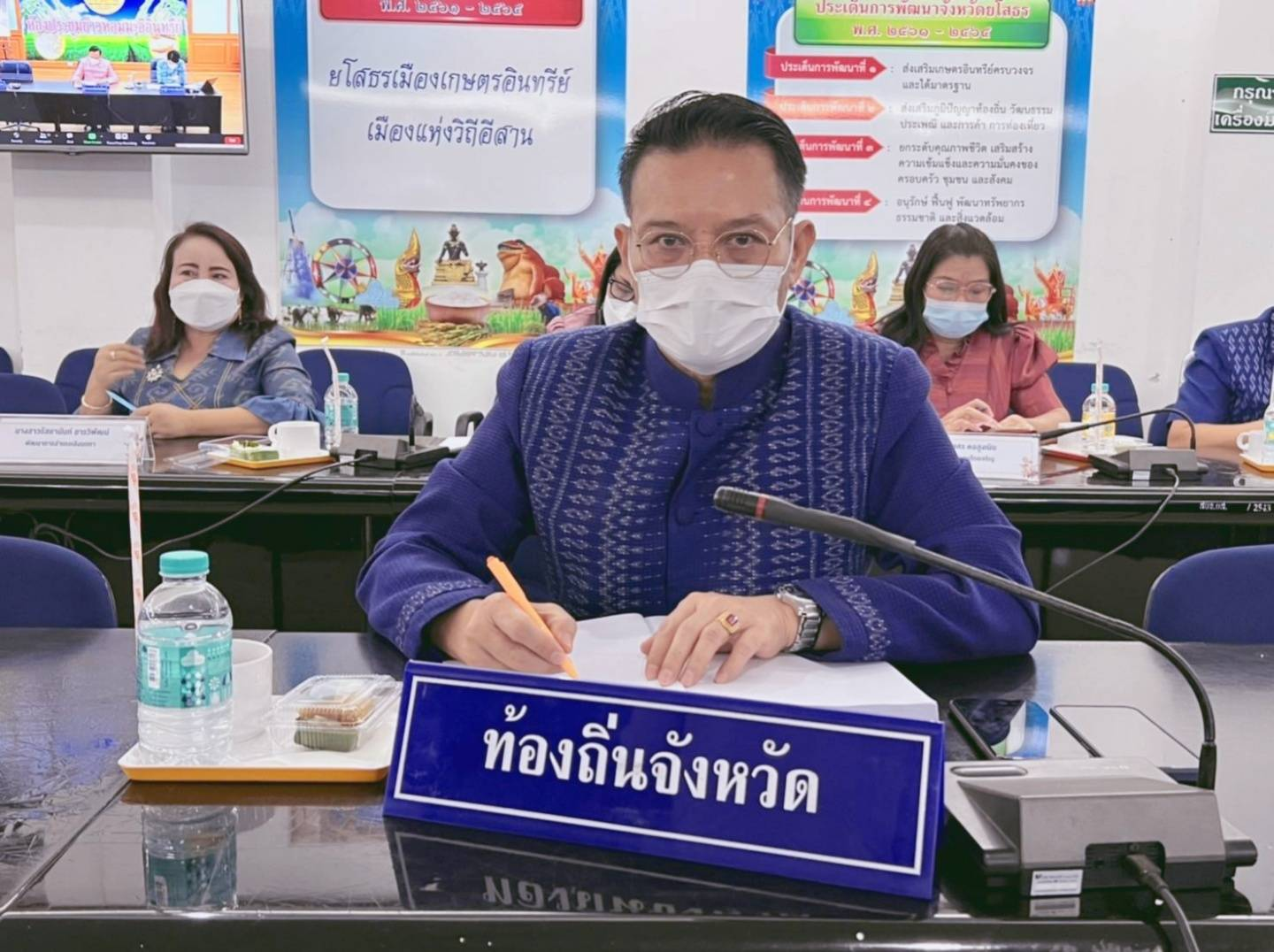 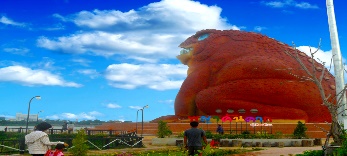